Interrupts, Concurrency, and Synchronization
CS 1610: Lecture 62/12/2025
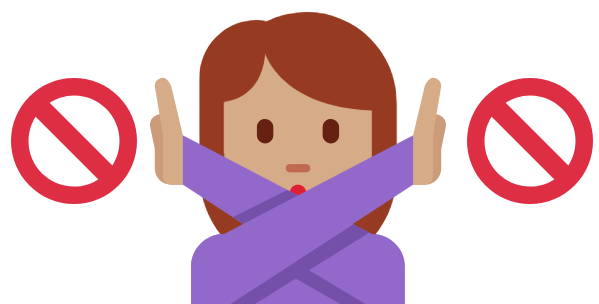 Your fork() should deallocate memory upon failure!
Your fork() implementation is probably a very long God function (which is probably ok in this scenario)
In OS code, goto statements are a common way to unwind from a deeply-nested failure
Linux’s fork() Implementation
//Different invocations of a function
//may take different branches due to
//differences in inputs/environment!
void foo(void *arg) {
    if (foo(arg)) {
       //...Developer-written code...
    }
    while (bar(arg)) {
       //...Developer-written code...
    }
    return;
}
//Basic idea: Observe branching behavior to add
//randomness to an entropy pool!
void foo(void *arg) {
    uint local_entropy = 0x52b9aeff; //Random value 
                                     //picked by
                                     //by compiler
    if (foo(arg)) {
        local_entropy += 0xbb8; //Random operation 
                                //and value picked
                                //by compiler

        //...Developer-written code...
    }
    while (bar(arg)) {
        local_entropy ^= 0x9a41a;//Random operation 
                                 //and value picked
                                 //by compiler
        //...Developer-written code...
    }

    global_entropy ^= local_entropy;

    return;
}
/*
 * This creates a new process as a copy of the old one,
 * but does not actually start it yet.
 *
 * It copies the registers, and all the appropriate
 * parts of the process environment (as per the clone
 * flags). The actual kick-off is left to the caller.
 */
static __latent_entropy struct task_struct *copy_process(
					 struct pid *pid,
					 int trace,
					 int node,
					 struct kernel_clone_args *args){
	//...stuff...
	
	if (atomic_read(&p->real_cred->user->processes) >=
			task_rlimit(p, RLIMIT_NPROC)) {
		if (p->real_cred->user != INIT_USER &&
		    !capable(CAP_SYS_RESOURCE) && 
              !capable(CAP_SYS_ADMIN))
			goto bad_fork_free;
	}
	current->flags &= ~PF_NPROC_EXCEEDED;

	retval = copy_creds(p, clone_flags);
	if (retval < 0)
		goto bad_fork_free;

	/*
	 * If multiple threads are within copy_process(), 
      * then this check triggers too late. This doesn’t
      * hurt, the check is only there to stop root fork 
      * bombs.
	 */
	retval = -EAGAIN;
	if (nr_threads >= max_threads)
		goto bad_fork_cleanup_count;

	//...other stuff...
	
	retval = copy_mm(clone_flags, p);
	if (retval)
		goto bad_fork_cleanup_signal;
	retval = copy_namespaces(clone_flags, p);
	if (retval)
		goto bad_fork_cleanup_mm;
	retval = copy_io(clone_flags, p);
	if (retval)
		goto bad_fork_cleanup_namespaces;
	retval = copy_thread_tls(clone_flags, args->stack, 
                              args->stack_size, p,
				           args->tls);
	if (retval)
		goto bad_fork_cleanup_io;

	//Etc, and then at the end of the
	//function . . .
     
	return p; //This is a “fork succeeded”
               //return path.

//If we reach any of the goto statements
//here, A SADNESS HAS OCCURRED.
bad_fork_free_pid:
	if (pid != &init_struct_pid)
		free_pid(pid);
bad_fork_cleanup_thread:
	exit_thread(p);
bad_fork_cleanup_io:
	if (p->io_context)
		exit_io_context(p);
bad_fork_cleanup_mm:
	if (p->mm) {
		mm_clear_owner(p->mm, p);
		mmput(p->mm);
	}
//...etc...
}
[Speaker Notes: When a kernel boots, it may need to have a source of randomness. For example, the kernel may need to generate a random-looking cryptographic key. But what kind of source can generate random numbers during the boot process? The __latent_entropy tries to generate randomness from the kernel code that executes during boot. The hope is that, on different machines that have different hardware configurations, the kernel will execute the same code in different ways---in particular, the kernel will execute different branches. The __latent_entropy patch adds instrumentation to kernel code, randomly updating entropy variables in response to branching behavior.

[Ref: https://github.com/torvalds/linux/blob/master/kernel/fork.c
        https://outflux.net/blog/archives/2016/12/12/security-things-in-linux-v4-9/
        https://grsecurity.net/featureset/gcc_plugins //See the section “Adds entropy at early boot and runtime”
]]
//Etc, and then at the end of the
	//function . . .
     
	return p; //This is a “fork succeeded”
               //return path.

//If we reach any of the goto statements
//here, A SADNESS HAS OCCURRED.
bad_fork_free_pid:
	if (pid != &init_struct_pid)
		free_pid(pid);
bad_fork_cleanup_thread:
	exit_thread(p);
bad_fork_cleanup_io:
	if (p->io_context)
		exit_io_context(p);
bad_fork_cleanup_mm:
	if (p->mm) {
		mm_clear_owner(p->mm, p);
		mmput(p->mm);
	}
//...etc...
	return ERR_PTR(retval);
}
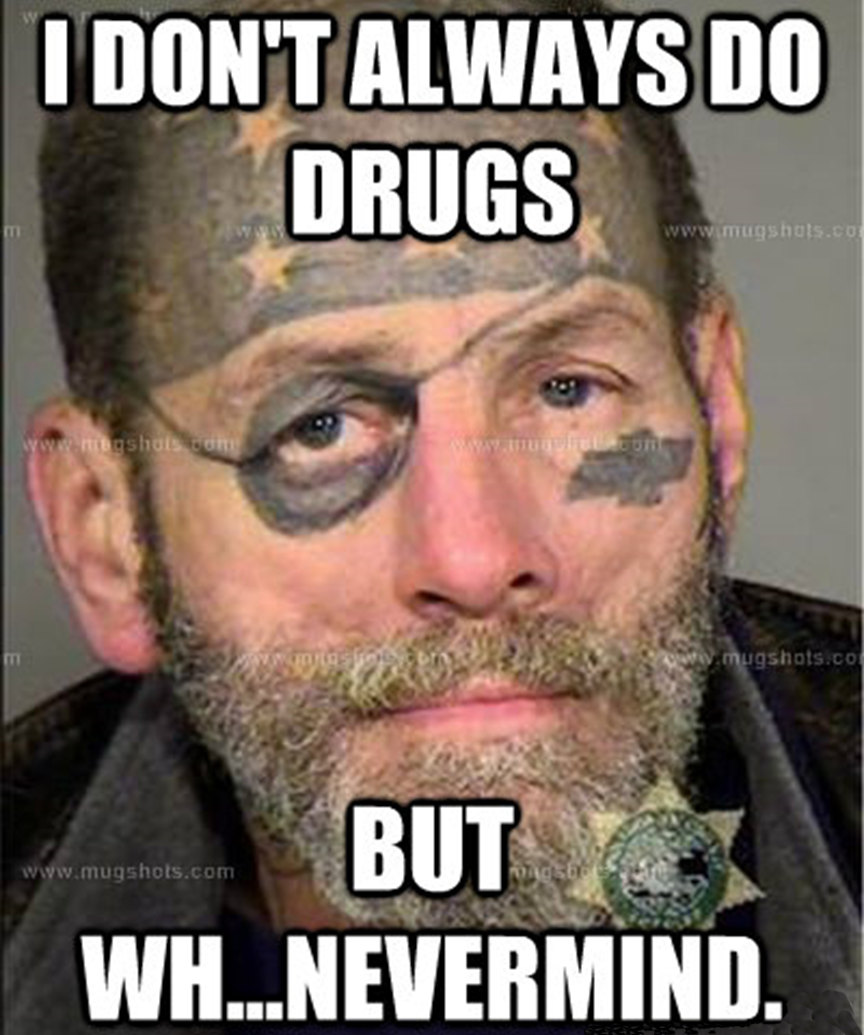 IN GENERAL, DO NOT USE GOTO STATEMENTS
Outline
Nested Interrupts and Exceptions
Locking: Synchronizing Kernel Code
Locking: Synchronizing User Code
Kernel Code Should (Almost Never) Cause Exceptions!
Exceptions are typically a sign of bugs (or debugging)
Ex: Divide by zero
Ex: Misaligned memory access
Ex: Invalid opcode
Ex: Debugging exception
A kernel should not have bugs!
So, in real OSes, exceptions can nest              at most two deep
Exception 1: A user-mode divide-by-zero or whatever
Exception 2: A page fault exception triggered  by the kernel’s handler for Exception 1; e.g., the handler tries to read a user-level page that is currently swapped out to disk
Exception
Process is killed, debugged, etc.
Page fault exception
iret
User
Kernel
During this time, there would be two Chickadee regstates on the kernel stack!
[Speaker Notes: [Note that Chickadee doesn’t actually handle page fault exceptions, so a correct Chickadee kernel will never have a doubly-nested exception. See the  proc::exception() codepath for INT_PF.]

[Ref: https://www.oreilly.com/library/view/understanding-the-linux/0596005652/ch04s03.html]]
A Potential Thing: Nested Interrupt Handlers!
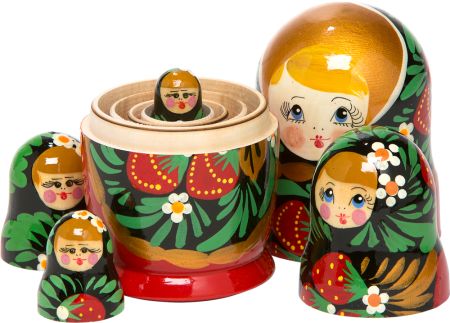 An OS can allow interrupts to nest
For example, an interrupt handler could reenable interrupts as soon as the old register state has been saved on the stack
IRQ0
User
Kernel
iret
IRQ2
IRQ1
iret
iret
iret
IRQ3
[Speaker Notes: [Remember that, on x86, interrupts that occur in kernel mode do not perform a stack switch!]]
A Potential Thing: Nested Interrupt Handlers!
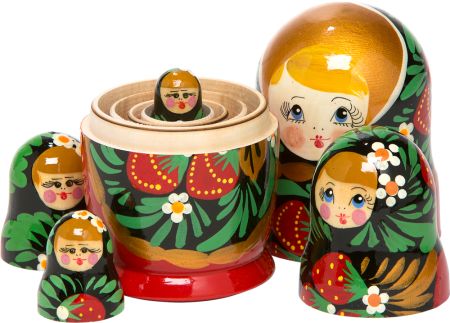 An OS can allow interrupts to nest
For example, an interrupt handler could reenable interrupts as soon as the old register state has been saved on the stack
Advantage: Nesting interrupts can improve system responsiveness
Disadvantage: Writing correct kernel code (and debugging that code) becomes more difficult!
If an interrupt can interrupt itself, then handler code must be reentrant
Stack overflows become more likely
Doing stack backtraces becomes harder
A reentrant function can safely start running, be interrupted, and have another copy of the function start running as the old copy is still paused!
[Speaker Notes: Stack backtraces become more difficult because the stack can contain a mix of normal stack frames and saved register states.]
Linux’s Solution to Nested Interrupts
Top-half handlers
Run with interrupts disabled
Are fast (i.e., run small amounts of code)
Can mark a kernel data structure to indicate that a softirq needs to run later
Bottom-half softirqs
Run with interrupts enabled
Do stuff that takes a medium amount of time, but does not require sleeping
Pending softirqs are checked:
When returning from a top-half handler
By per-cpu ksoftirq kernel threads
Bottom-half work-queue kernel threads
Run with interrupts enabled
Can do computations that are slow-running or might sleep
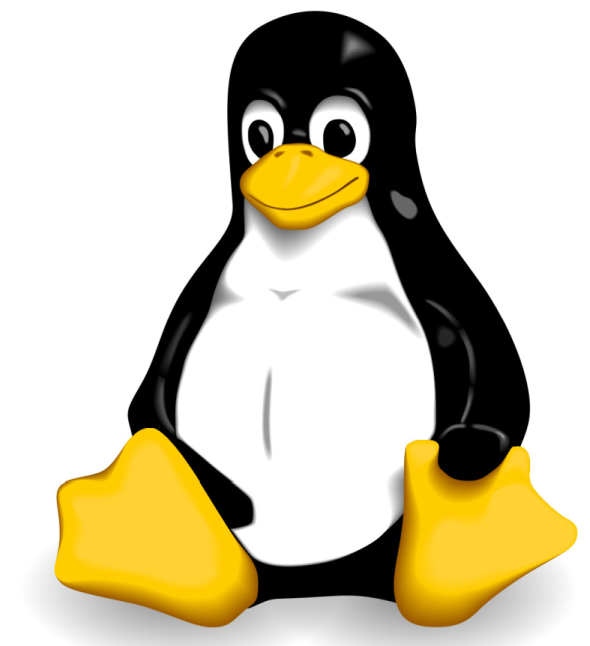 Things that might induce a sleep
Ex: Acquiring a non-spinlock lock
Ex: Performing IO
Ex: Allocating a large amount of memory
[Speaker Notes: [Note that tasklets are another bottom-half mechanism that are built atop softirqs, and have similar properties—in particular, they run with interrupts are enabled and cannot sleep.]

[Ref:  http://books.gigatux.nl/mirror/kerneldevelopment/0672327201/ch07lev1sec2.html
         http://books.gigatux.nl/mirror/kerneldevelopment/0672327201/ch07lev1sec4.html]]
Virtual address space
Linux’s Solution to Nested Interrupts
Kernel static data
Kernel code
Top-half handlers
Run with interrupts disabled
Are fast (i.e., run small amounts of code)
Can mark a kernel data structure to indicate that a softirq needs to run later
Bottom-half softirqs
Run with interrupts enabled
Do stuff that takes a medium amount of time, but does not require sleeping
Pending softirqs are checked:
When returning from a top-half handler
By per-cpu ksoftirq kernel threads
Bottom-half work-queue kernel threads
Run with interrupts enabled
Can do computations that are slow-running or might sleep
K1 kernel stack
P1:Tx kernel stack
P1:Ty kernel stack
P1:Tx user stack
Physical memory map
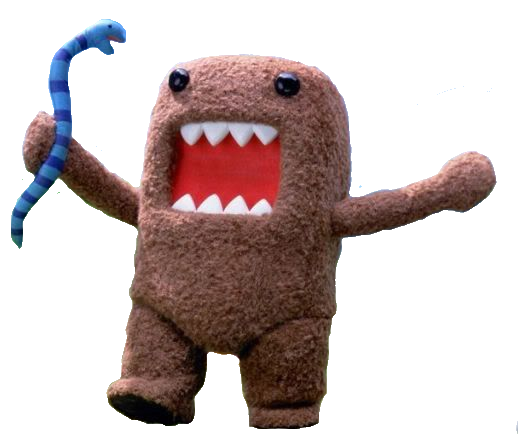 P1:Ty user stack
Heap
Static data
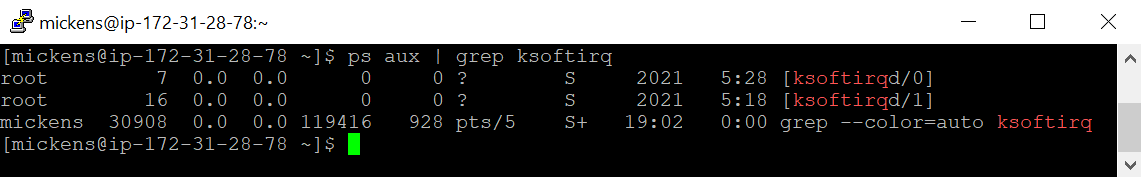 Code
One user process with two kernel-visible
threads; kernel also has a kernel thread
[Speaker Notes: [Note that the softirq threads are different than the bottom-half work-queue threads. Both kinds of threads are pure kernel tasks that don’t have user-mode components. However, softirq threads are only intended to perform interrupt-handling work that does not require sleeping.]]
Chickadee’s proc::exception()
Timer interrupt: Suspend the currently-running process


Page fault: Mark the faulting process as broken, because stock Chickadee doesn’t swap pages between RAM  and disk
regs_ = regs;
yield_noreturn();
break; //Won't be reached
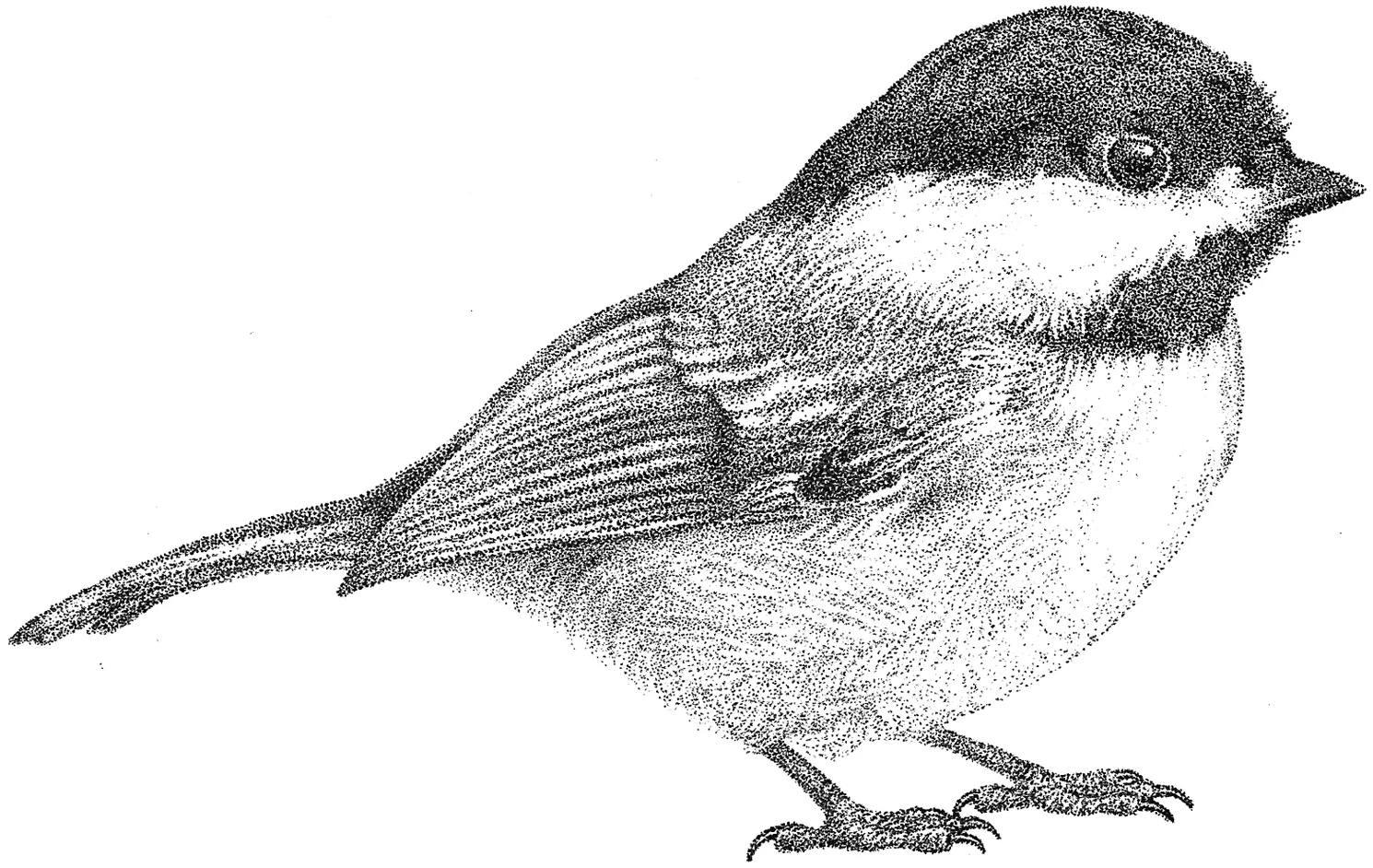 pstate_ = proc::ps_faulted;
yield(); //Won’t run again because
         //cpustate::schedule() will
         //notice the sad pstate_
[Speaker Notes: [Note that x86 disables interrupts before transferring control to the kernel’s exception handler. As [1] says, “When accessing an exception- or interrupt-handling procedure through an interrupt gate, the processor clears the IF flag to prevent other interrupts from interfering with the current interrupt handler. A subsequent IRET instruction restores the IF flag to its value in the saved contents of the EFLAGS register on the stack.” [Note that the Intel documentation mentions that interrupts and exceptions can be handled via both “interrupt gates” and “trap gates.” Chickadee uses interrupt gates; you (i.e., a CS 161 students) don’t need to know the difference between an interrupt gate and a trap gate. However, one interesting difference is that, as [1] says, “When an interrupt is handled through an interrupt gate, the IF flag is automatically cleared, which disables maskable hardware interrupts. (If an interrupt is handled through a trap gate, the IF flag is not cleared.)”]
Ref: [1] Section 6.12.12 of Volume 3A of the Intel Software Developer Manual]]
Chickadee’s proc::exception()
Keyboard interrupt: Read a character and then immediately return to the interrupted execution context
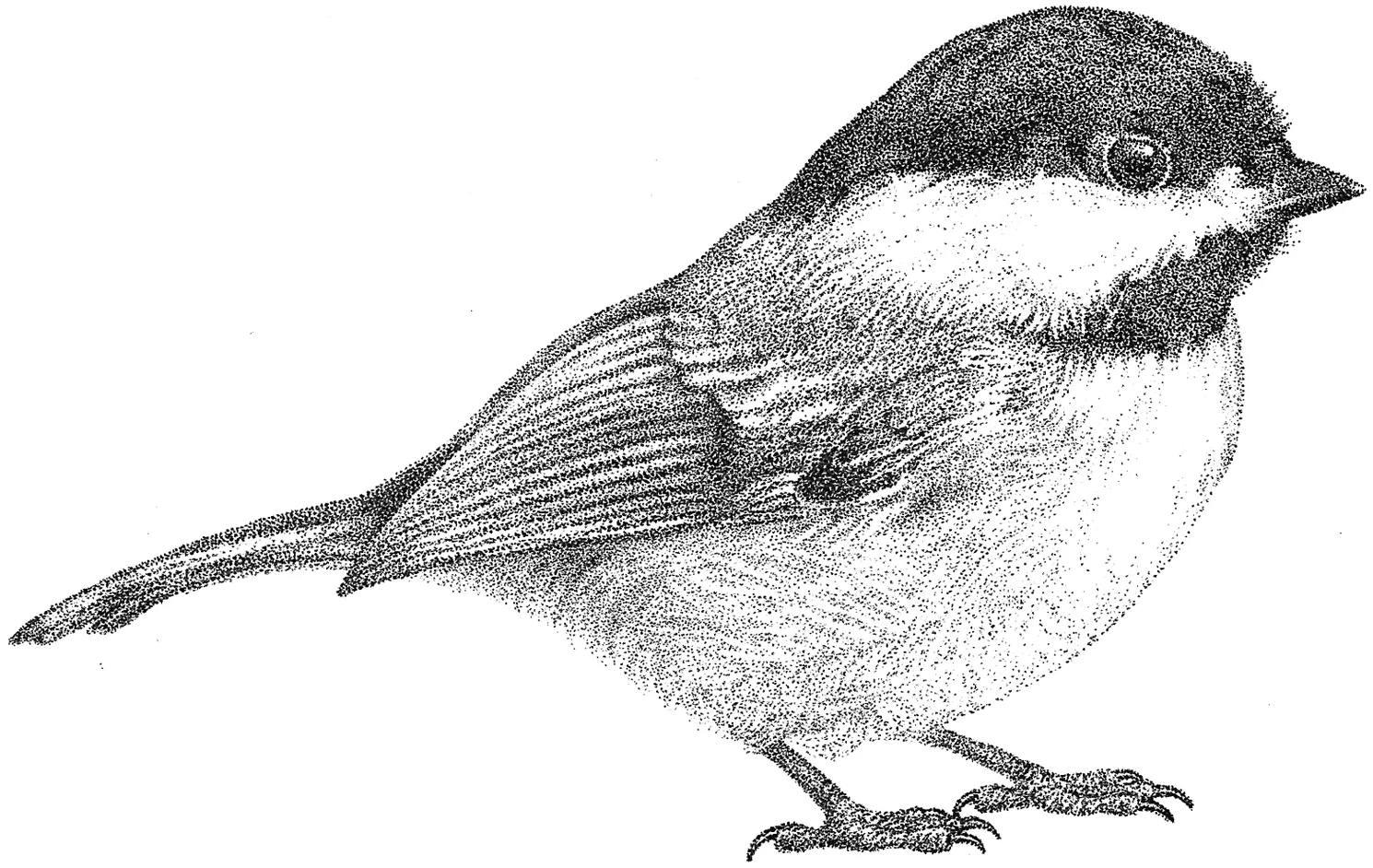 keyboardstate::get().handle_interrupt();
       //Uses `inb` instruction to read
       //a char from the keyboard
break; //Kernel goes to k-exception.S::
       //restore_and_iret
[Speaker Notes: In a few lectures, when we talk about how OSes handle hardware devices, we’ll talk more about the inb instruction. For now, it suffices to say that the inb instruction allows a CPU to pull a byte of data from certain kinds of devices like keyboards.

Remember that k-exception.S::restore_and_iret pops a bunch of saved register content from the stack into actual registers, and then does an iret to return to the interrupted execution context.]
Outline
Nested Interrupts and Exceptions
Locking: Synchronizing Kernel Code
Locking: Synchronizing User Code
Locking: Sacrificing Parallelism to Ensure Correctness
OSes were originally designed for single-processor machines
Disabling interrupts was sufficient for the kernel to prevent race conditions on kernel state
//proc::exception() will invoke
//::yield_noreturn(), and the call 
//chain eventually invokes
//cpustate::schedule(), which will 
//try to examine the run queue.
runq_lock_.lock_noirq();
        //Deadlock: will spin forever
        //because the lock is already
        //held by this core!
//Suppose that interrupts are enabled, and
//a kernel task wants to add a new process
//to the local run queue.
this_cpu()->runq_lock_.lock_noirq();
                //Doesn’t disable interrupts!
//Timer interrupt occurs
//on the same core!
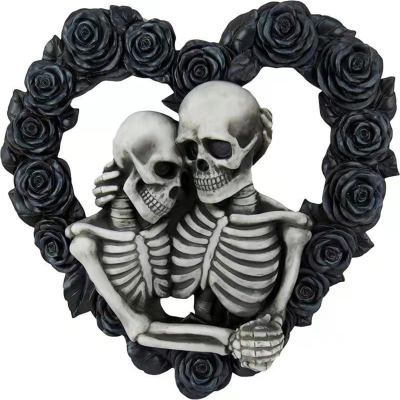 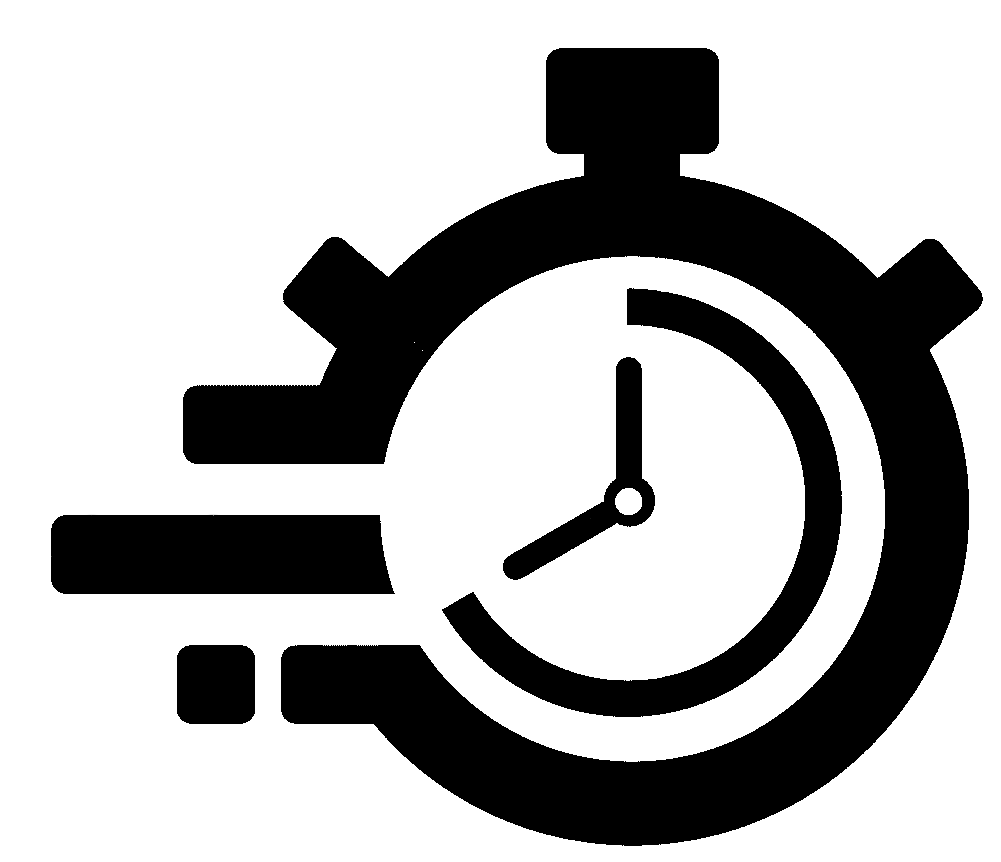 Time
[Speaker Notes: As we discussed in the last lecture, race conditions can occur even in a single-core machine if a spinlock is acquired without disabling interrupts!

[Ref: https://www.kernel.org/doc/htmldocs/kernel-locking/uniprocessor.html]]
Locking: Sacrificing Parallelism to Ensure Correctness
OSes were originally designed for single-processor machines
Disabling interrupts was sufficient for the kernel to prevent race conditions on kernel state
If you compile Linux without enabling multicore support, then:
A spinlock acquire just saves the old interrupt state and disables interrupts—there’s no spinning!
A spinlock release just restores the old interrupt state
When Linux first added multicore support in 1996, Linux used a Big Kernel Lock that was acquired at the start of any context switch into the kernel
Advantage: Simple, and still allowed user-level code to be parallel
Disadvantage: Only one core could execute in the kernel at a time
Over many years, Linux (and other OSes) developed finer-grained locking strategies
[Speaker Notes: [Ref:  https://stackoverflow.com/questions/3372541/spin-lock-on-non-preemtive-linux-kernels
         http://halobates.de/lk09-scalability.pdf  //Section 6 in particular
         https://www.kernel.org/doc/htmldocs/kernel-locking/uniprocessor.html]]
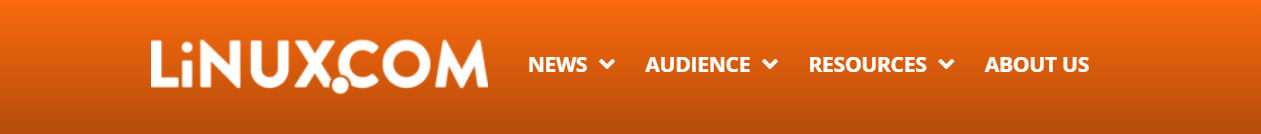 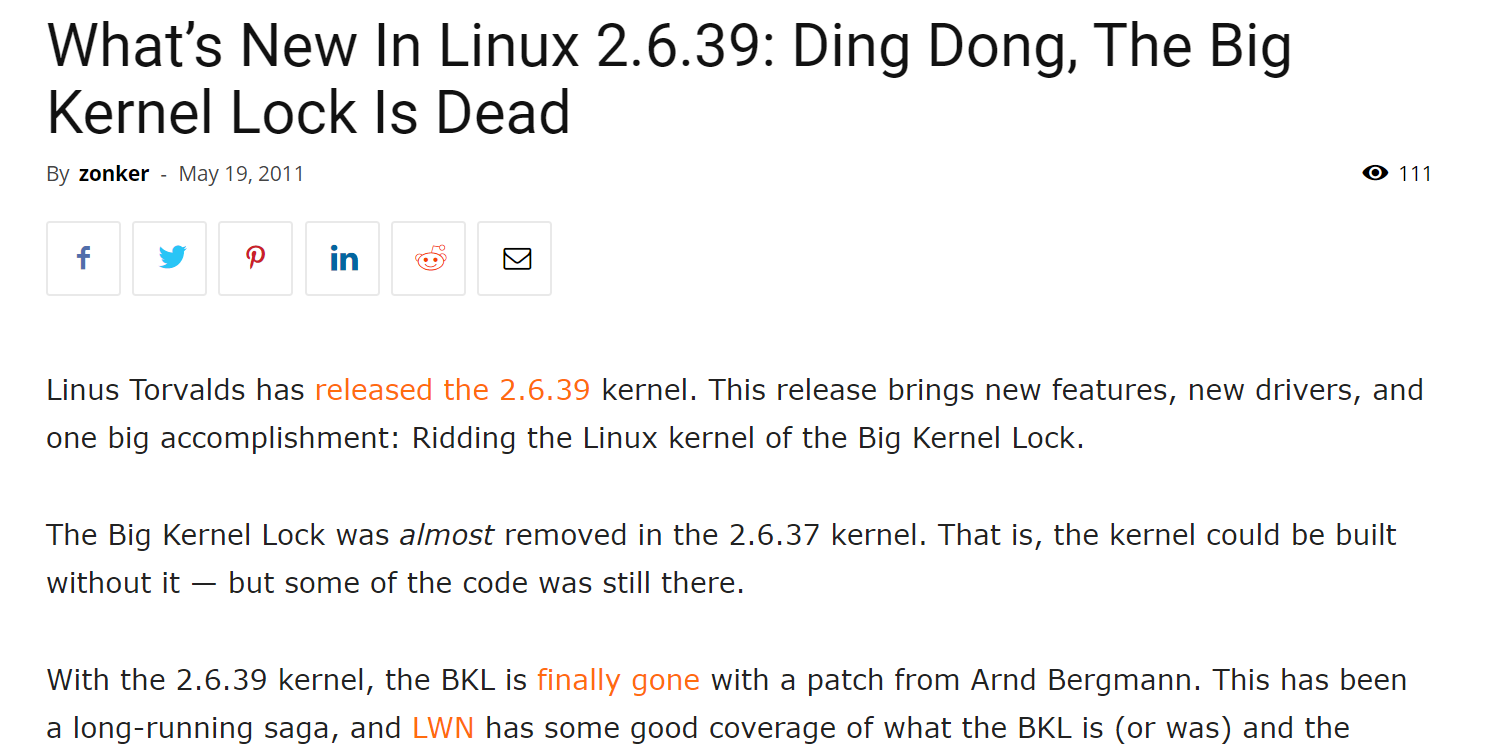 Case study: Locks in the xv6 Teaching OS
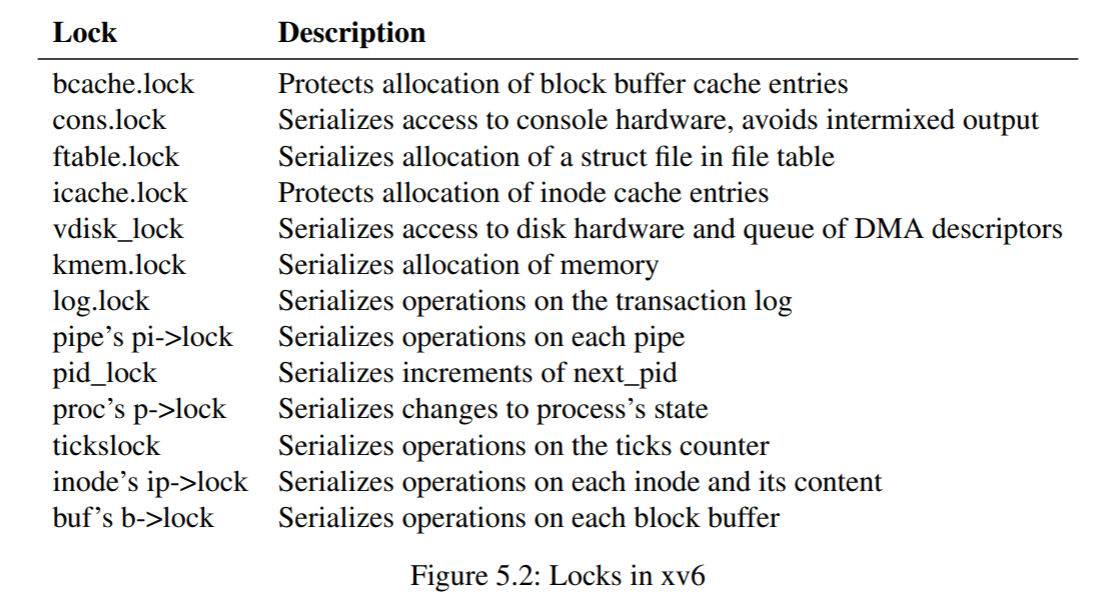 [Speaker Notes: [Ref: https://pdos.csail.mit.edu/6.828/2019/xv6/book-riscv-rev0.pdf]]
Case study: Locks in the xv6 Teaching OS
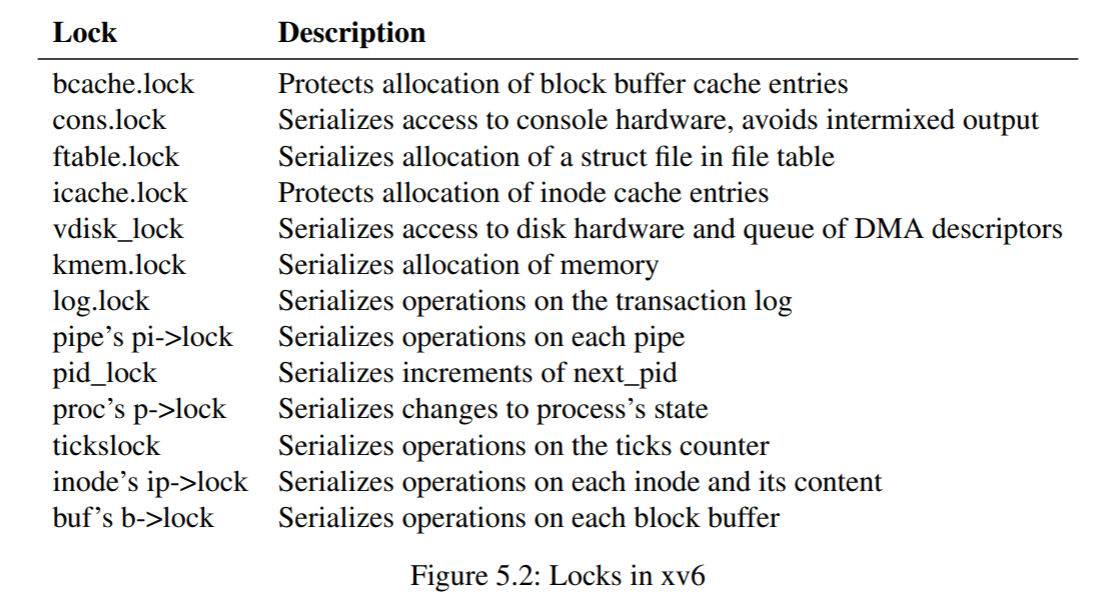 Impact when two distinct CPUs execute fork()
The parallel fork()s may serialize during pid allocation and memory allocation
However, parallel fork()s can simultaneously configure page tables and copy data from parent pages to child pages
A (Partial) List of Chickadee Locks
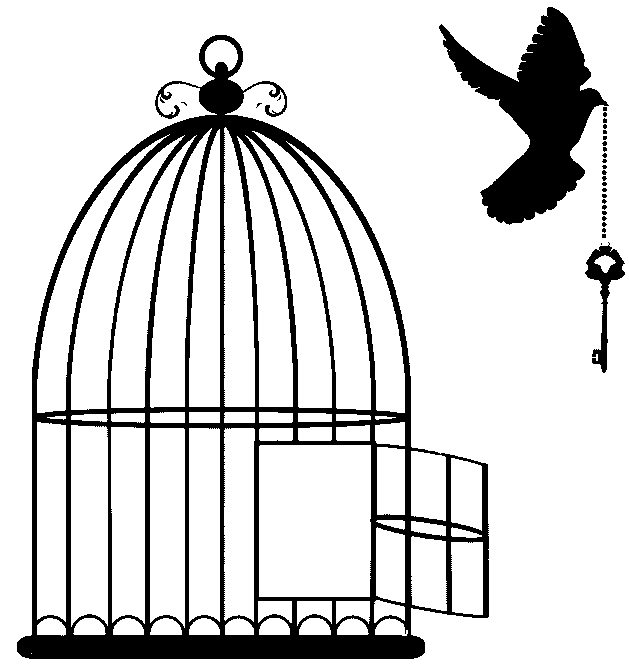 ptable_lock: Protects the process table
page_lock: Protects memory allocation metadata
Per-CPU runq_lock_: Protects a CPU’s list of runnable processes
cursor_lock: Serializes console output
Designing a Locking Strategy
A lock is used to protect a collection of events that must be atomic
Usually, a single function will acquire and release a lock
However, if the event sequence to protect is complex, then locking and unlocking may occur in different functions
Atomicity reduces the difficulty of defining invariants
Invariants are properties that must be true before and after an operation on a data structure
Invariants may only be false in the middle of an atomic update that is protected by a lock!
Locks are typically needed when an invariant requires multiple memory locations (e.g., in a struct) to be read and written as a single atomic action—locking avoids exposing an in-flight (i.e., partial) update to a reader
[Speaker Notes: Locks are typically needed when an invariant requires atomic reading and writing of multiple memory locations. As a concrete example, consider why spinlocks disable interrupts. Even in the case of a single-core machine, kernel code can be updating a data structure, and then an interrupt can fire. If the interrupted kernel code was trying to perform an atomic operation, then it’s possible that the interrupt handler might touch the memory locations being updated by the ostensibly atomic operation! Thus, even on a single-core machine, locks are helpful for ensuring the atomicity of operations that affect multiple memory locations.
[Ref: https://pdos.csail.mit.edu/6.828/2019/xv6/book-riscv-rev0.pdf //Section 5.3]]
Case Study: getppid()
The fork() system call allows a parent process to create a child process
The getppid() system call allows a child to get the pid of its parent
In Unix-derived systems, a special undying init process is the first process created
init has getpid()==1 and getppid()==1
When a parent dies, its children are reparented to init
The reasons for init will become clearer in pset2!
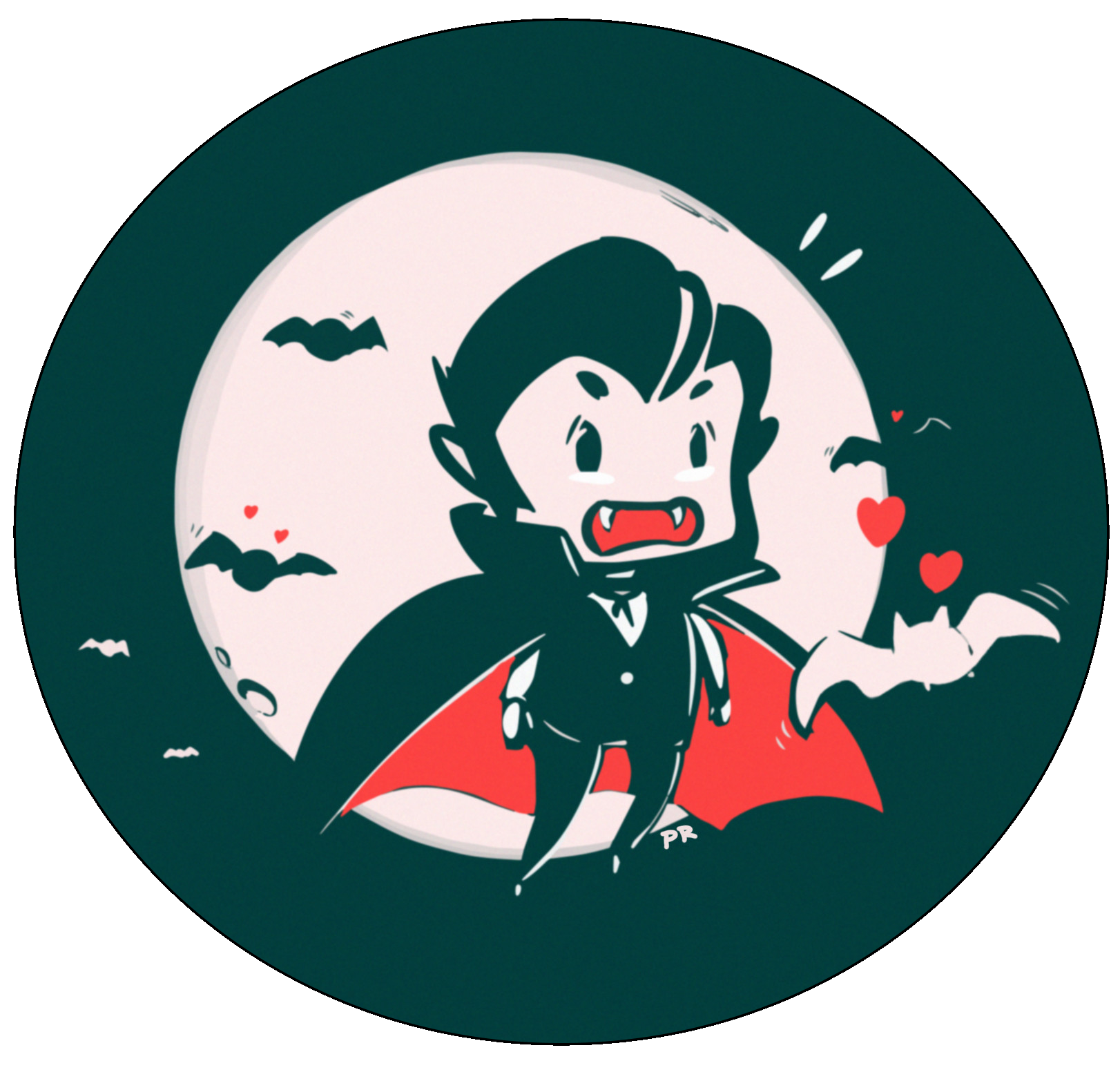 2
3
4
5
6
[Speaker Notes: [Note that, in pset2, you’ll have to implement getppid()!]]
A Possible getppid() Implementation
We could add a ppid_ field to struct proc
Initialize it during fork()
Set it to 1 if the parent exit()s before the child
Are we done?
Initializing ppid_ is fast
The parent process can directly access its own id_ and assign it to the child’s ppid_
There are no race conditions between the parent and the child, because the child isn’t running yet!
The getppid() system call is fast: just return the ppid_ value
But what happens when the parent calls exit()? The parent has no pointers to its children!
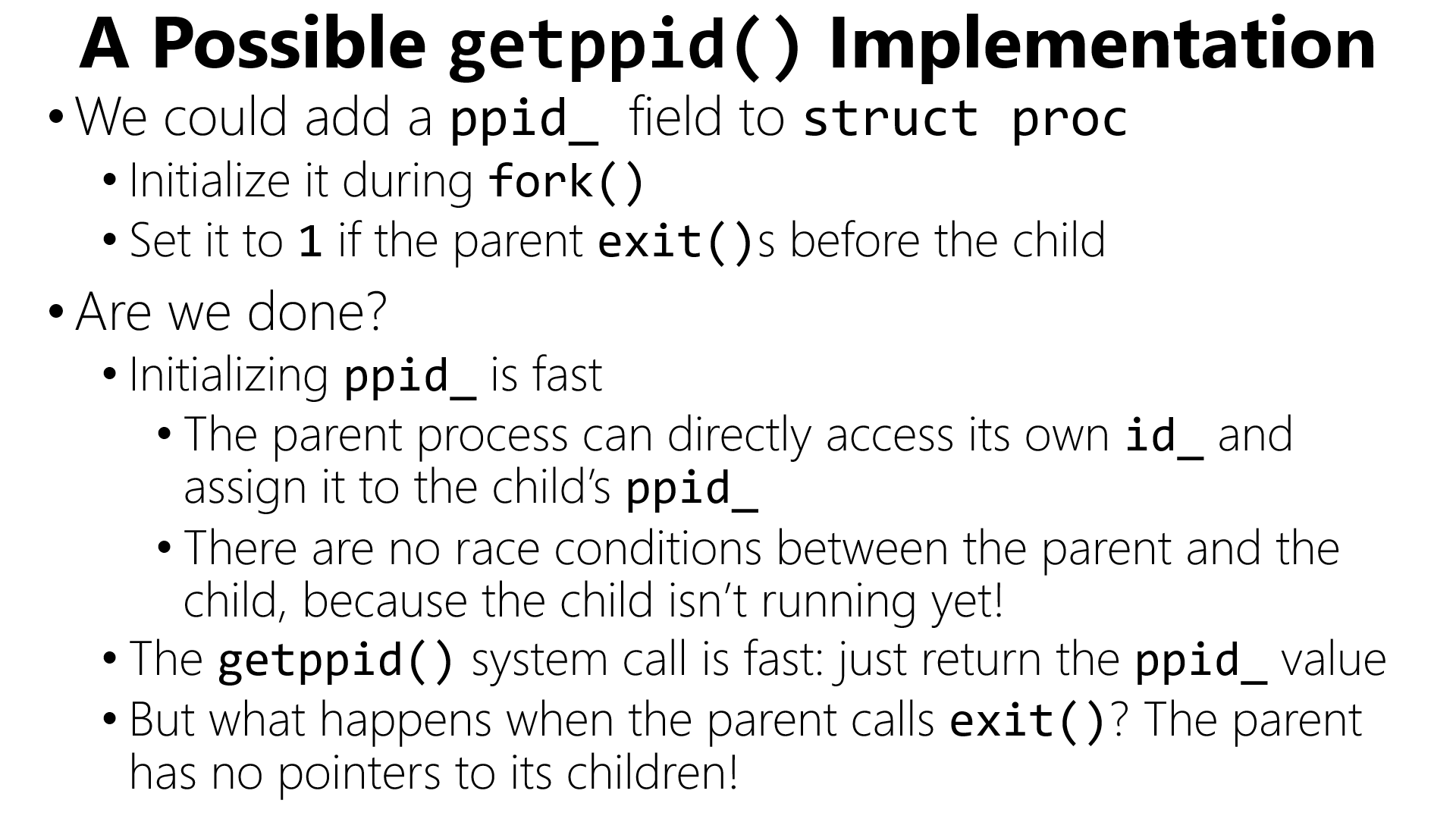 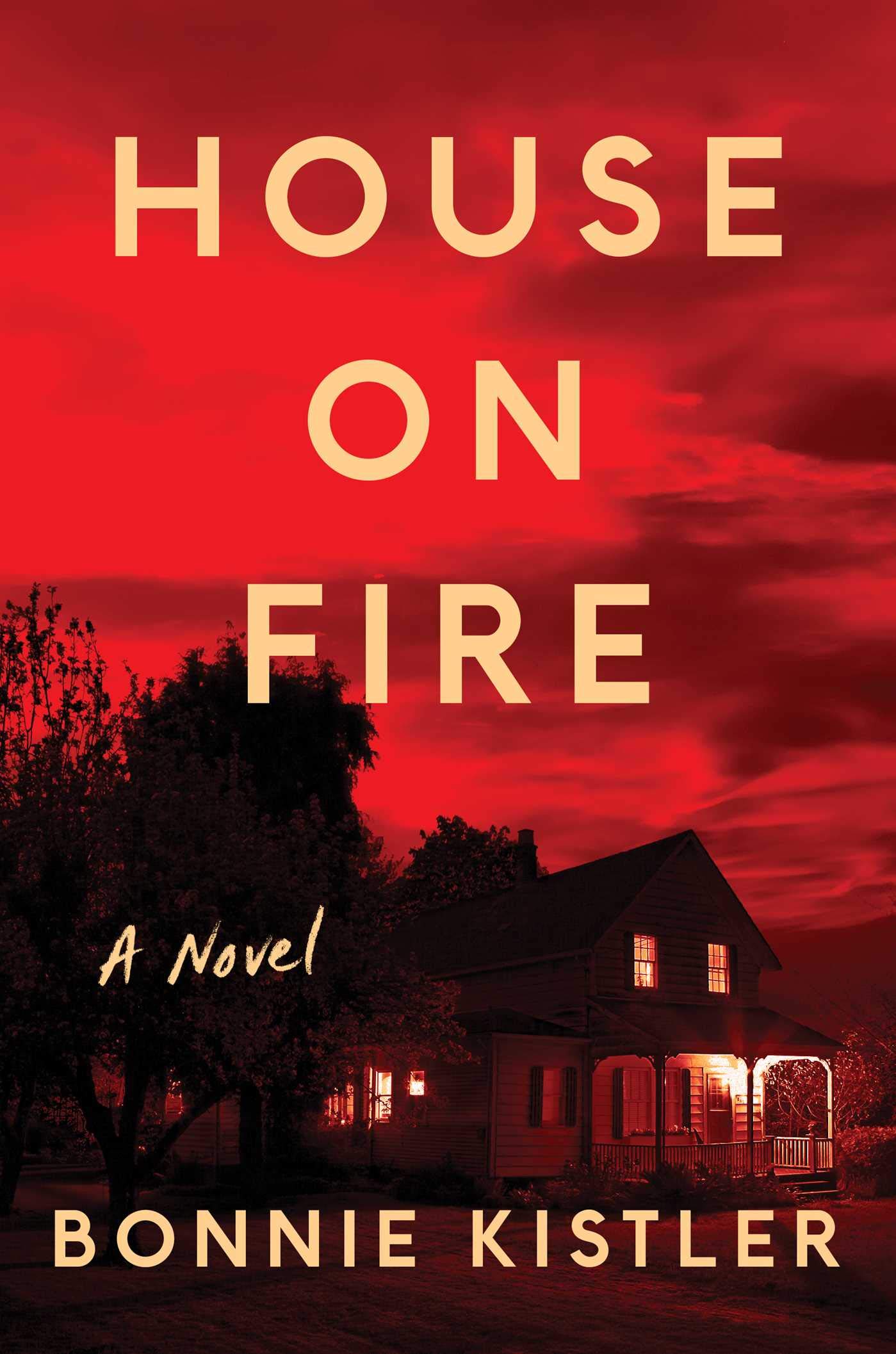 Problem 1: Scalability
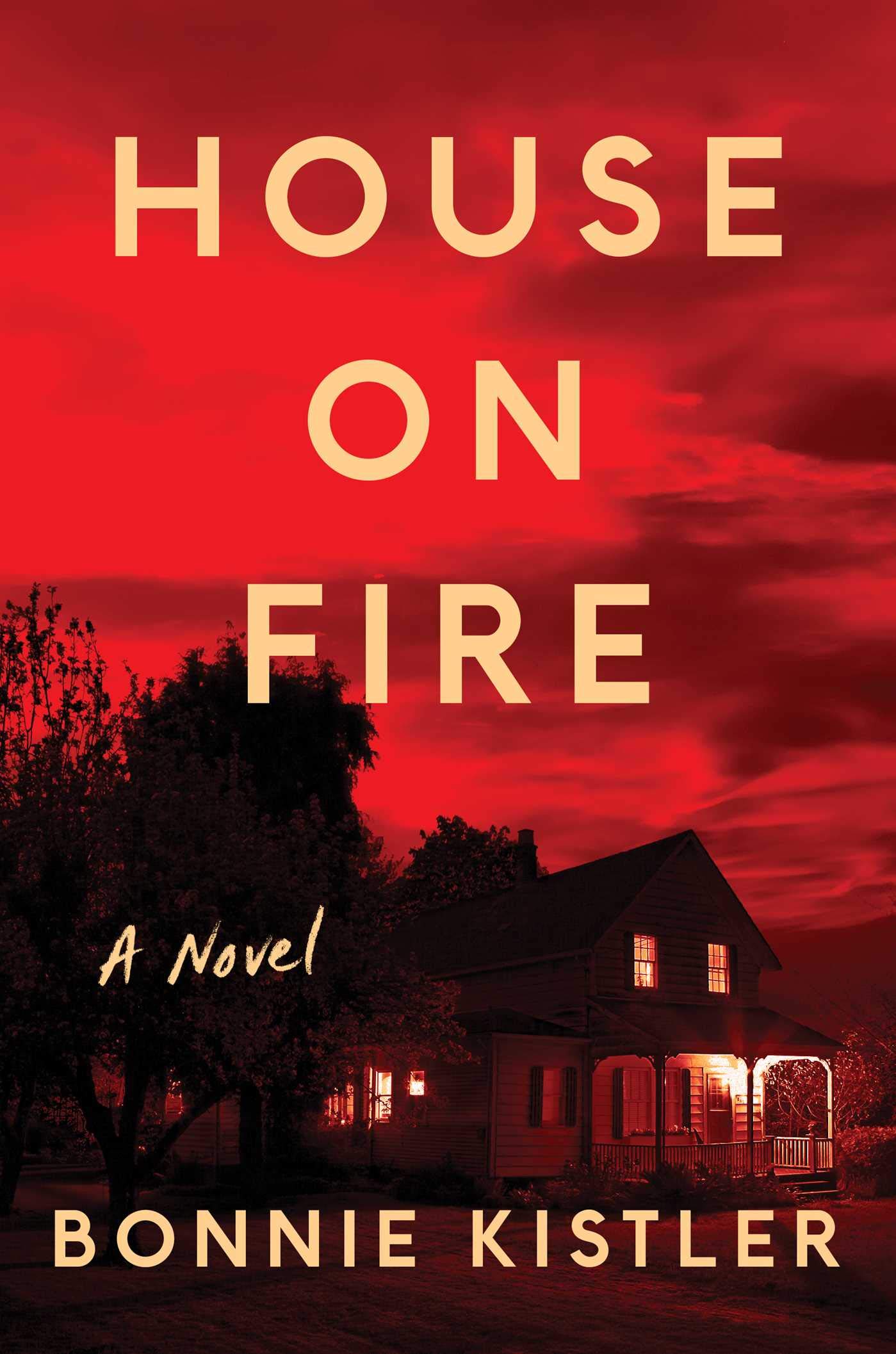 //The exit() code must examine each child’s
//ppid_ field to determine who to reparent!
for(int i = 0; i != NPROC; ++i){
  if (ptable[i] &&
       (ptable[i]->ppid_ == current()->id_){
     ptable[i]->ppid_ = 1;
  }
}
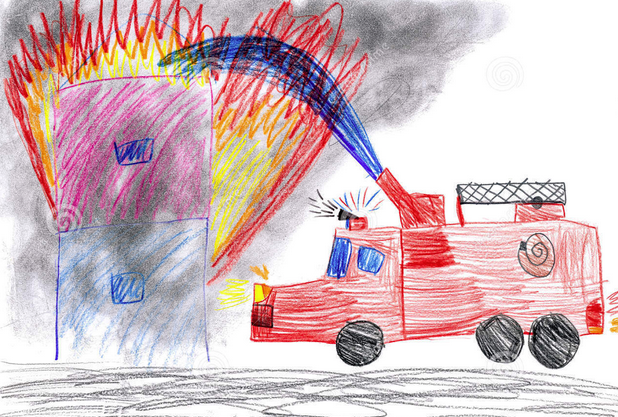 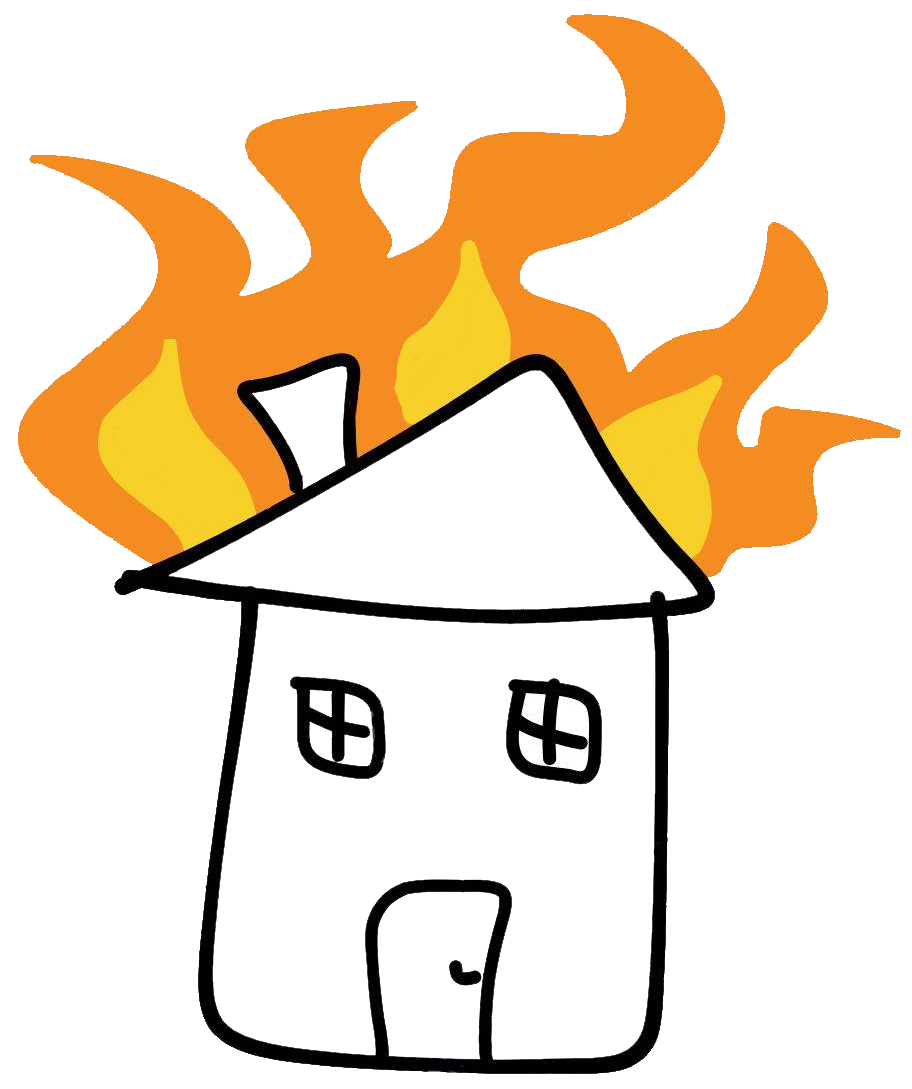 The running
time for exit()
should be linear in the number of
 children, not the total number of processes!
We need per-parent child lists!
Problem 2: Synchronization
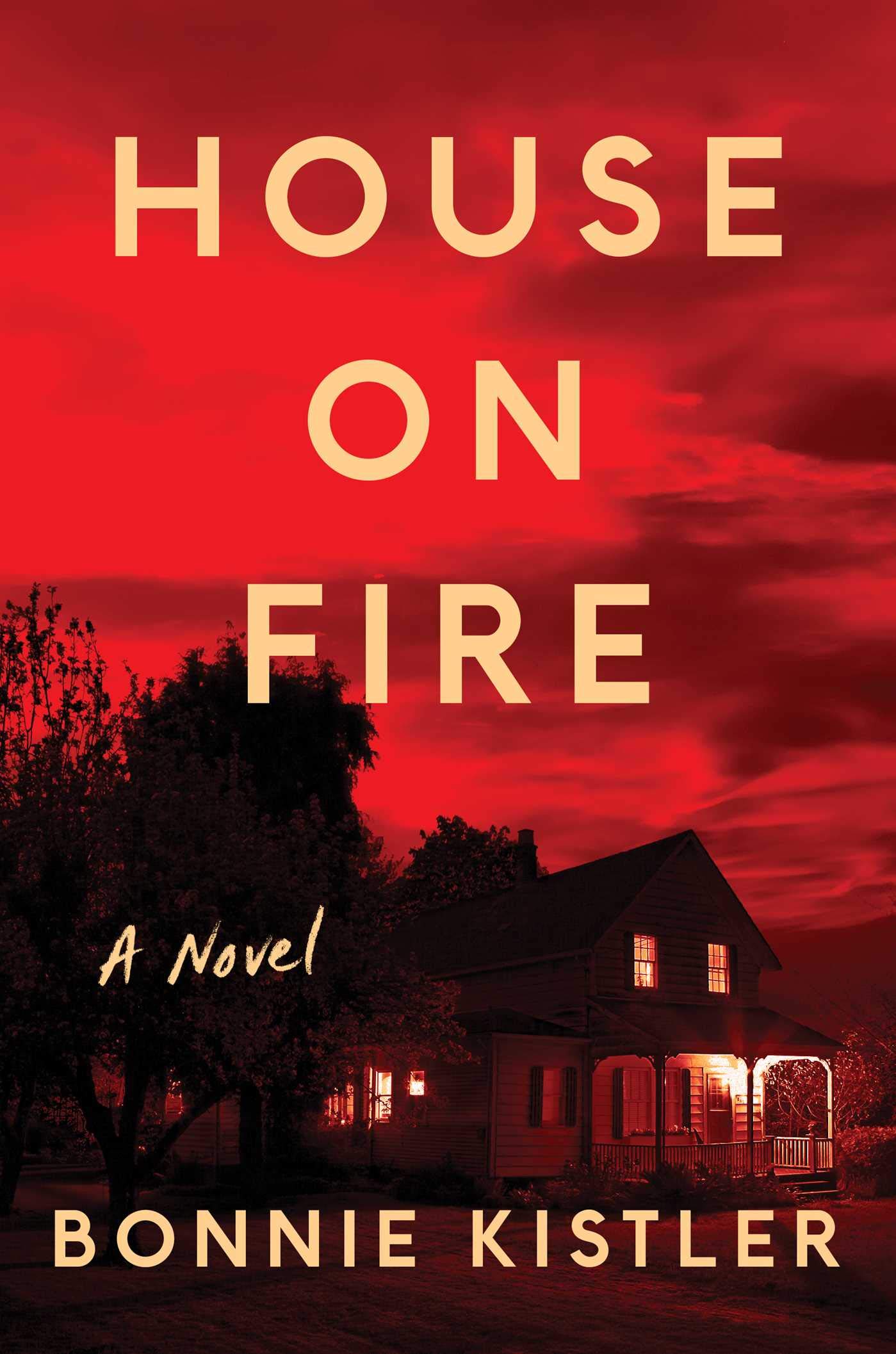 How do we coordinate access to ppid_?
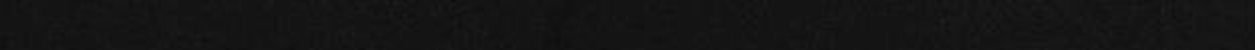 “If two threads simultaneously access a memory location, then both accesses must be reads, otherwise the program behavior is undefined.”
THE FUNDAMENTAL LAW OF SYNCHRONIZATION
Problem 2: Synchronization
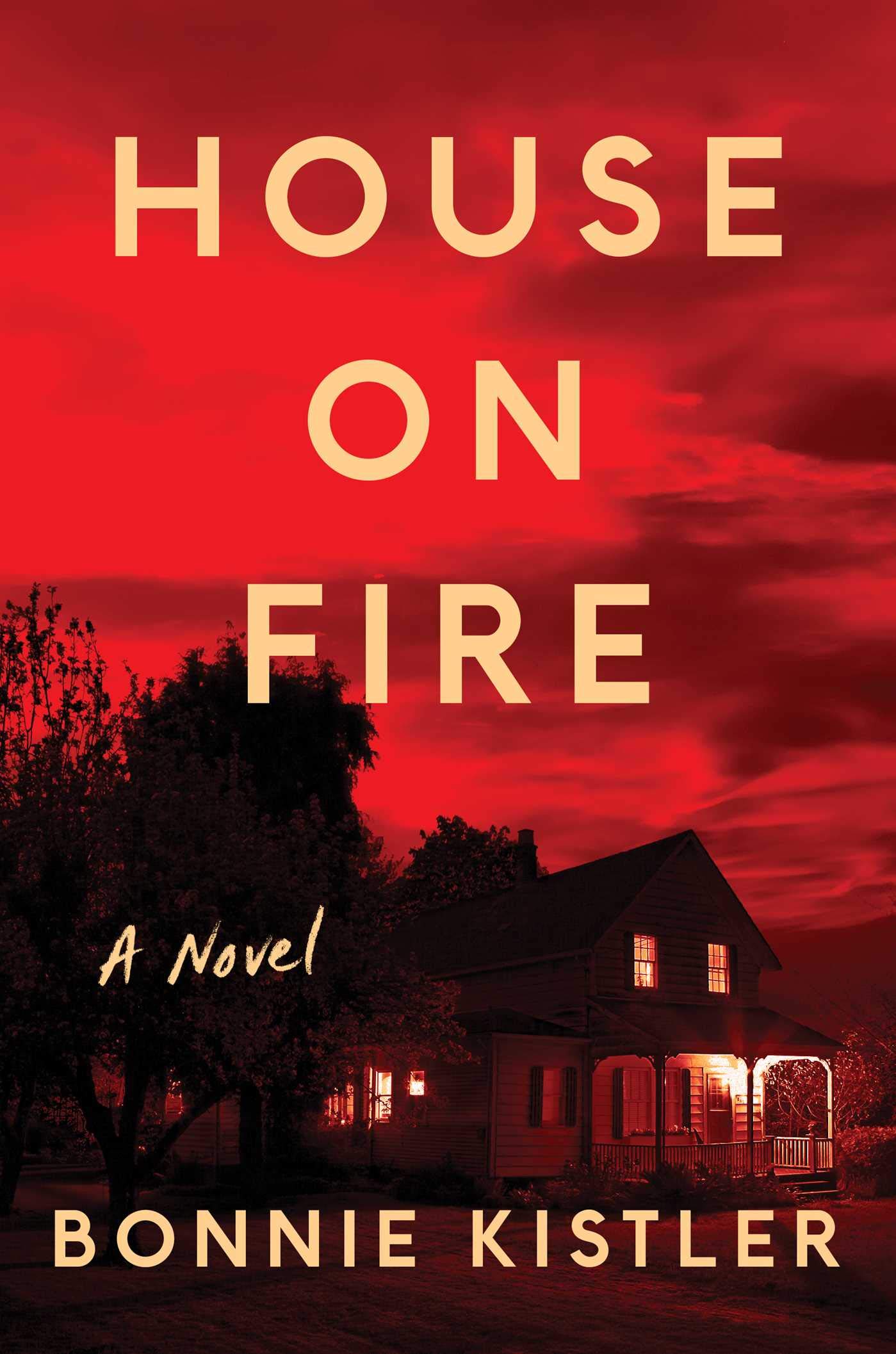 How do we coordinate access to ppid_?
Core 1
Core 2
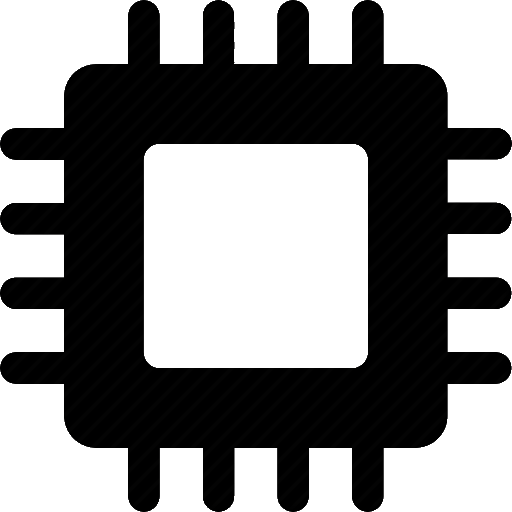 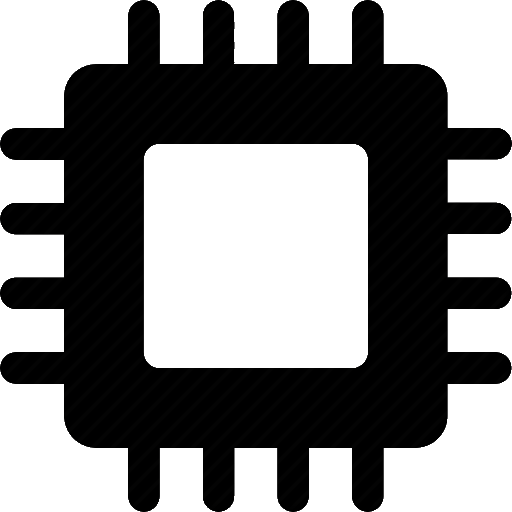 P
C
Calls getppid()
//Must read
//the child’s
//ppid_!
Calls exit()
//Must write
//the child’s
//ppid_!
Time
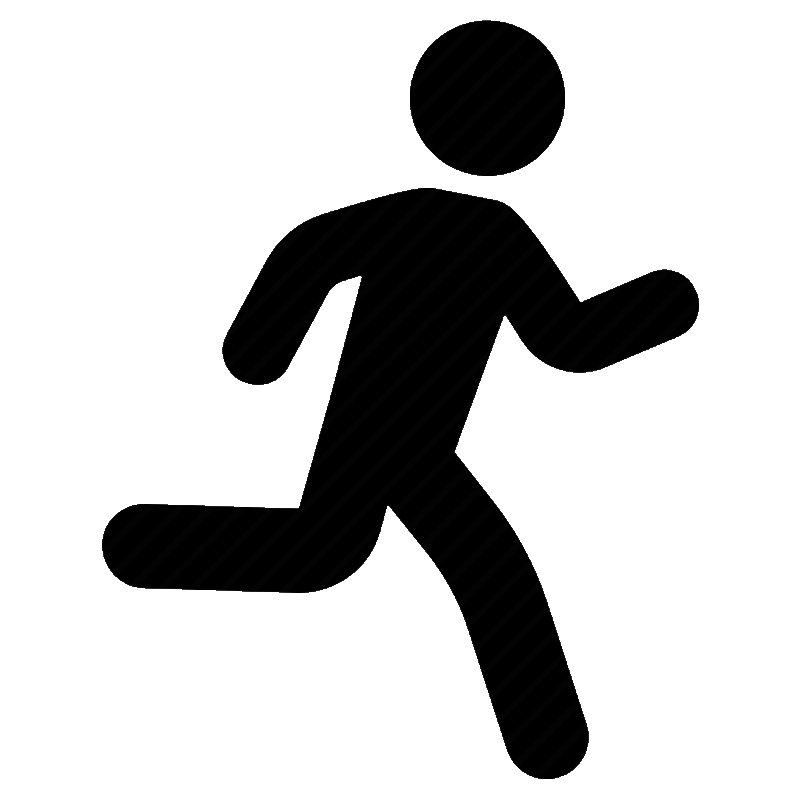 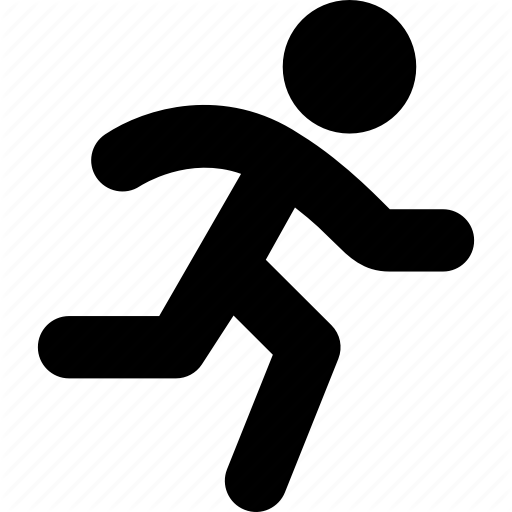 Problem 2: Synchronization
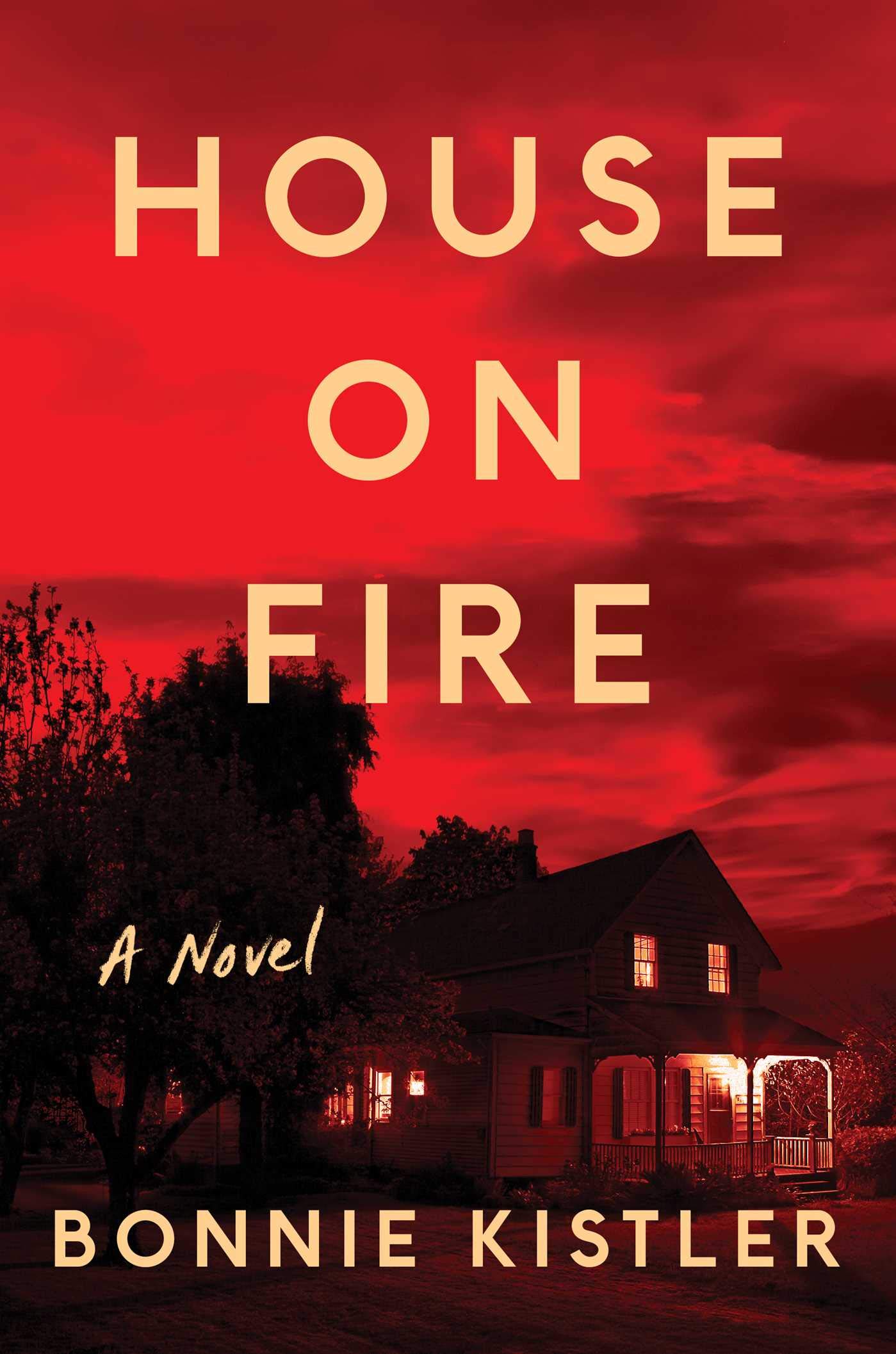 How do we coordinate access to ppid_?
“Premature optimization 
 is the root of all evil.”
//A possible solution: Use ptable_lock
//to protect ppid_.
uintptr_t proc::syscall(regstate* regs) {
    switch (regs->reg_rax) {
    case SYSCALL_GETPPID: {
        spinlock_guard g(ptable_lock);
        return ppid_;
    }
    case SYSCALL_EXIT: {
        spinlock_guard g(ptable_lock);
        //Find children and reparent
    }
}
//Do we care that getppid() and exit()
//will contend with fork() to acquire
//ptable_lock?
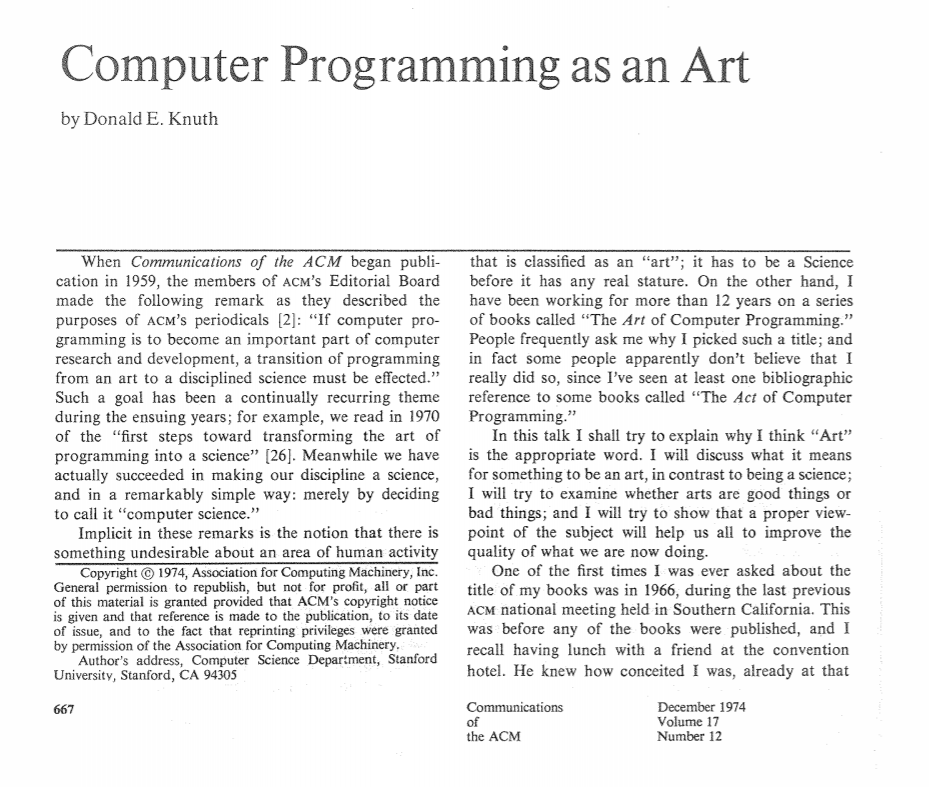 [Speaker Notes: fork() has to acquire ptable_lock to find an empty ptable slot for the newly-created process!

[Ref: http://www.cs.bilkent.edu.tr/~canf/knuth1974.pdf]]
A Different getppid() Implementation
We could protect ppid_ with a per-process ppid_lock_ instead of the global ptable_lock . . .
Good: getppid() is faster (since contention on  per-process lock should be lower than contention on the global ptable_lock), and we decrease the contention pressure on ptable_lock
struct proc {
    pid_t ppid_;
    spinlock ppid_lock_;
    //...other stuff...
}
//Reparenting code
auto irqs = ptable_lock.lock();
for (int i = 0; i != NPROC; ++i) {
    if (ptable[i]) {
        spinlock_guard guard(ptable[i]->ppid_lock_);
        if (ptable[i]->ppid_ == current()->id_) {
            ptable[i]->ppid_ = 1;
        }
    }
}
ptable_lock.unlock(irqs);
Bad (?): Reparenting in exit() must now grab multiple locks (a global one and up to NPROC local ones) . . . but isn’t exit() uncommon?
[Speaker Notes: Note that exit() still needs to grab ptable_lock (because the parent is examining ptable and we don’t want ptable changing as the parent iterates through it).]
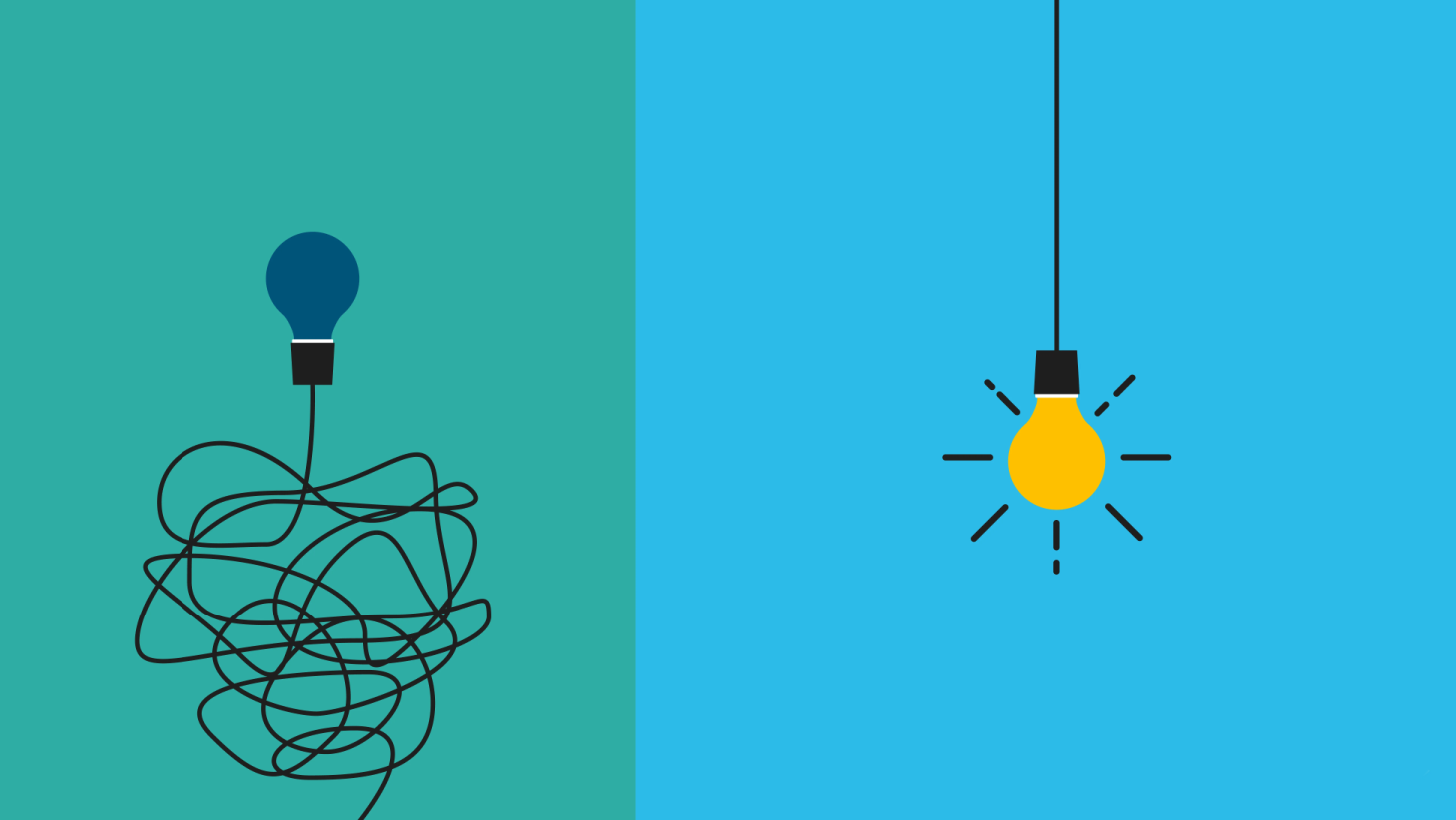 DON’T START HERE
Lesson 1: Start simple but correct
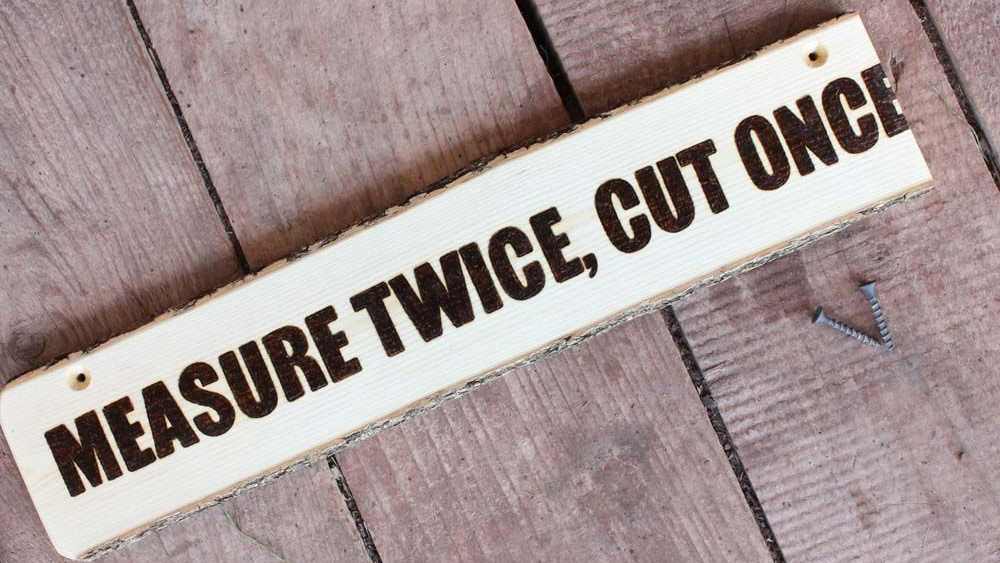 Before optimizing, actually measure why your program is slow!
Too few CPUs?
Waiting on slow IOs?
Synchronization stalls?
Outline
Nested Interrupts and Exceptions
Locking: Synchronizing Kernel Code
Locking: Synchronizing User Code
Synchronizing User Code
So far, we’ve talked about how kernel code synchronizes with itself
Ex: spinlock ptable_lock protects concurrent modifications to ptable
Ex: spinlock page_lock protects concurrent modifications to memory allocation state
However, user-level code may want to synchronize itself!
Ex: Two threads in a multithreaded process need a producer/consumer queue


With user-level threads, there is no true concurrency
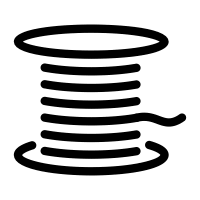 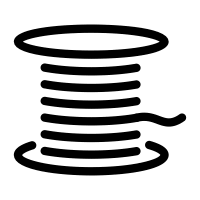 Producer
Consumer
Shared queue
Dequeue
Enqueue
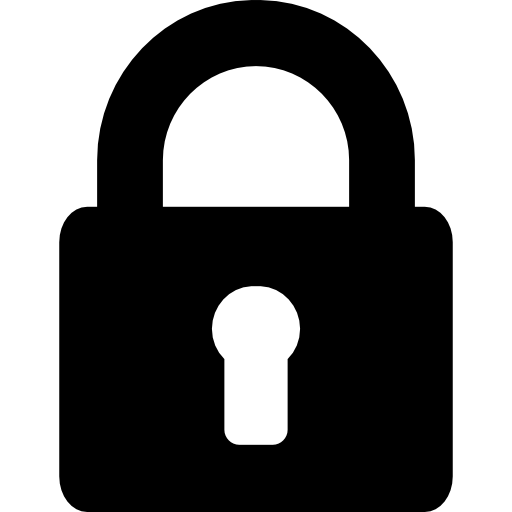 So, lock() just checks a user-level (i.e., low canonical)                                     flag indicating whether the lock is held
If not, set the flag to true and allow the user-level                                                                      thread to keep executing
If so, put the user-level thread on a queue
Context switch to another (runnable) user-level thread
When the lock is unlock()ed, dequeue a waiting user-level                                                        thread and context switch to it
bool isHeld_;
queue<uthread> waiting;
Synchronizing User Code
So far, we’ve talked about how kernel code synchronizes with itself
Ex: spinlock ptable_lock protects concurrent modifications to ptable
Ex: spinlock page_lock protects concurrent modifications to memory allocation state
However, user-level code may want to synchronize itself!
Ex: Two threads in a multithreaded process need a producer/consumer queue


What about kernel-visible threads?
P1:Tx user stack
P1:Ty user stack
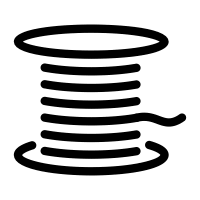 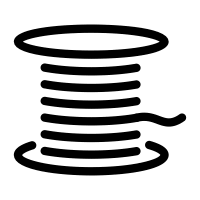 Producer
Consumer
Shared queue
Dequeue
Enqueue
Heap
Low canonical memory
Solution 1: lock() atomically spins on a spinlock value that lives in low-canonical memory
Static data
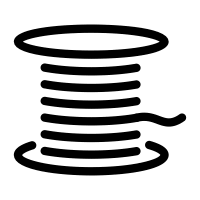 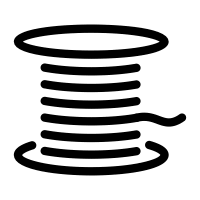 while (lock.test_and_set()) {
    //While someone else has
    //the lock . . .
}
while (lock.test_and_set()) {
    //While someone else has
    //the lock . . .
}
Code
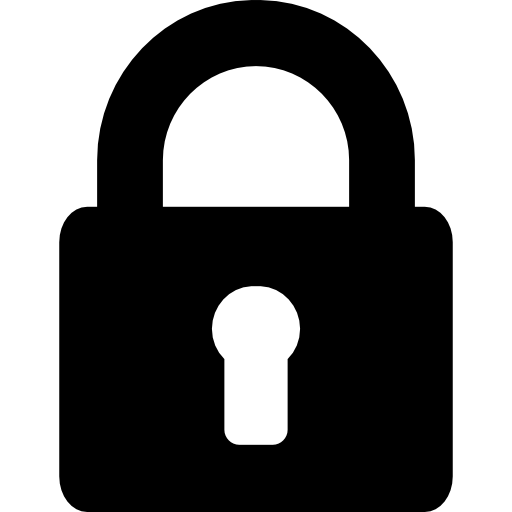 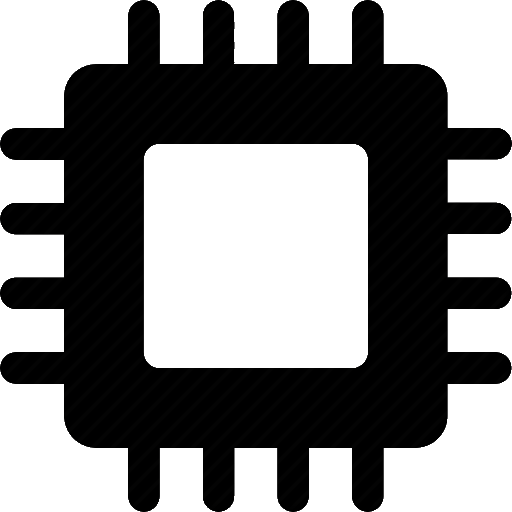 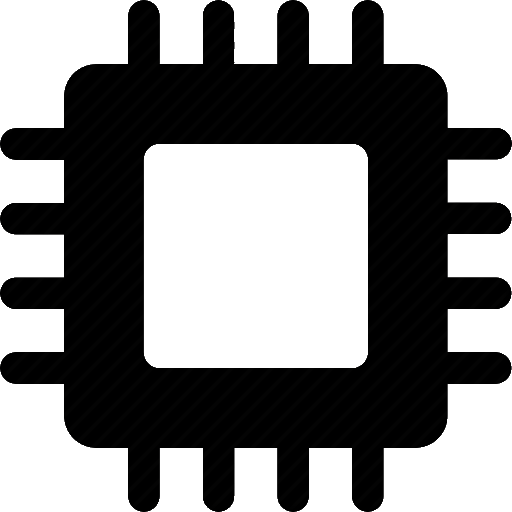 CPU0
CPU1
Synchronizing User Code
Kernel static data
So far, we’ve talked about how kernel code synchronizes with itself
Ex: spinlock ptable_lock protects concurrent modifications to ptable
Ex: spinlock page_lock protects concurrent modifications to memory allocation state
However, user-level code may want to synchronize itself!
Ex: Two threads in a multithreaded process need a producer/consumer queue


What about kernel-visible threads?
Kernel code
kalloc()’d region
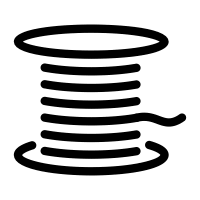 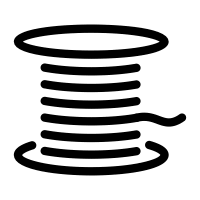 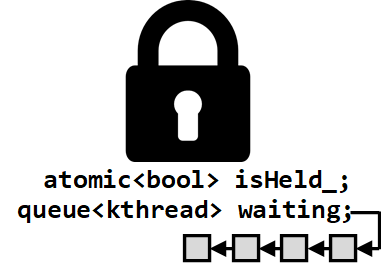 Producer
Consumer
Shared queue
Dequeue
Enqueue
High canonical memory
Solution 1: lock() atomically spins on a spinlock value that lives in low-canonical memory
Solution 2: lock() and unlock() are system calls
sys_lock() atomically test-and-sets a high-canonical value; may put calling thread on a kernel-level lock queue
sys_unlock() atomically releases the lock; may transfer a thread from the lock queue to a CPU run queue
There are other solutions (e.g., futexes)
P1:Tx kernel stack
P1:Ty kernel stack
[Speaker Notes: By `sys_lock()` and `sys_unlock()`, I mean the kernel-level code which implements the system calls.

Note that `sys_lock()` might be internally implemented as a spin-lock (i.e., a busy-wait in which the kernel thread repeatedly tries to acquire the lock). Alternatively, `sys_lock` might only try to spin-acquire the lock N times, and if unsuccessful after N attempts, `sys_lock` would put the kernel thread on a queue associated with the lock; the kernel thread would only be released once the necessary number of `sys_unlock()`s occur to move the thread to the front of the queue and then pop the thread off the queue.]